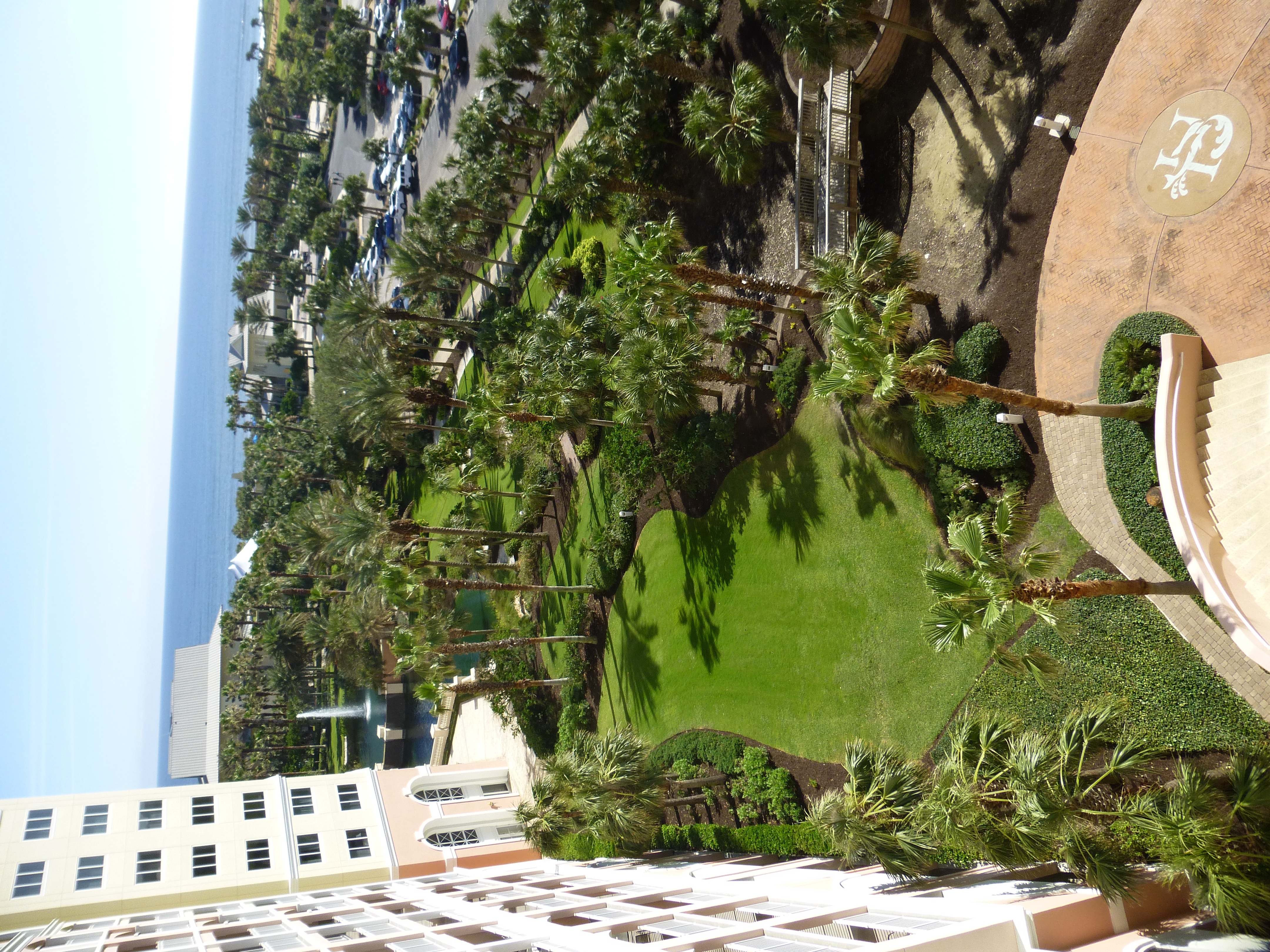 Utility SegmentUpdate RETAC:  November 14, 2019Presented by:Brian Fuller, Southern Company
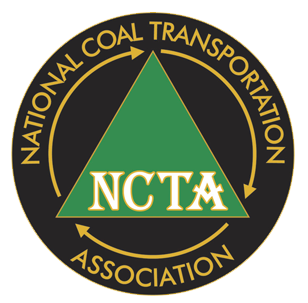 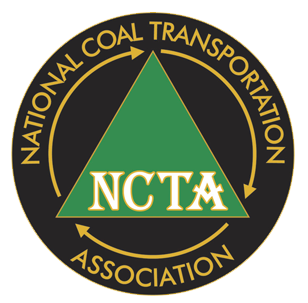 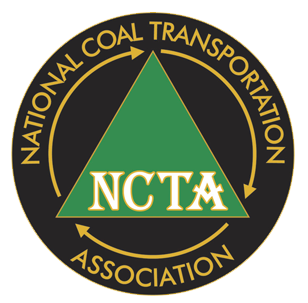 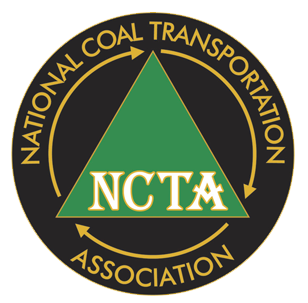 Shown as a percent
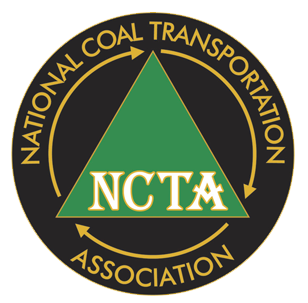 No response



Slower than the prior year


Similar to the prior year


Faster than prior
year
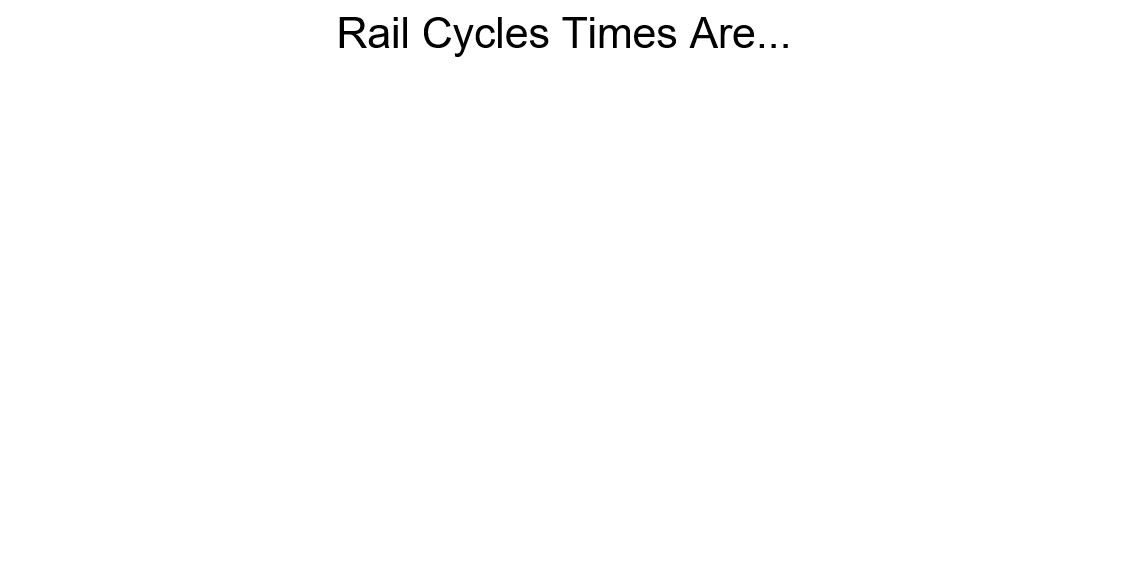 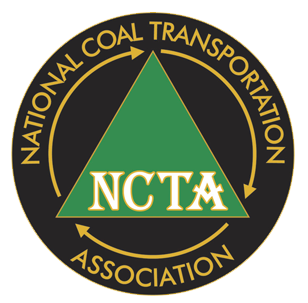 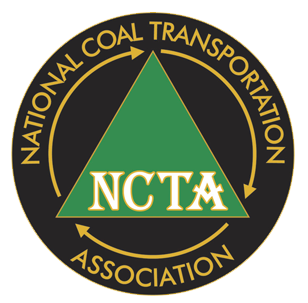 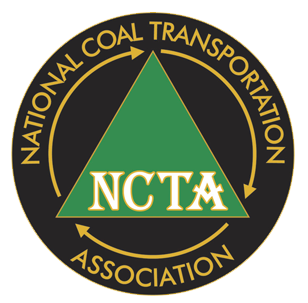 No respondents were served by the Kansas City Southern
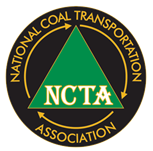 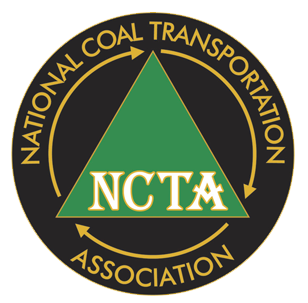 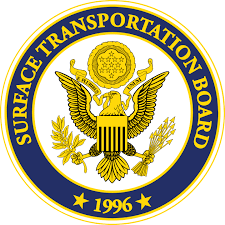 Thank you